ЧЕРЕЗ СКАЗКУ В МИР МАТЕМАТИКИ
ИЗ КАКИХ ГЕОМЕТРИЧЕСКИХ ФИГУР ПОЕЗД?
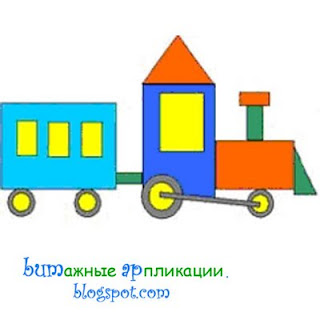 НАЙДИТЕ 5 ОТЛИЧИЙ
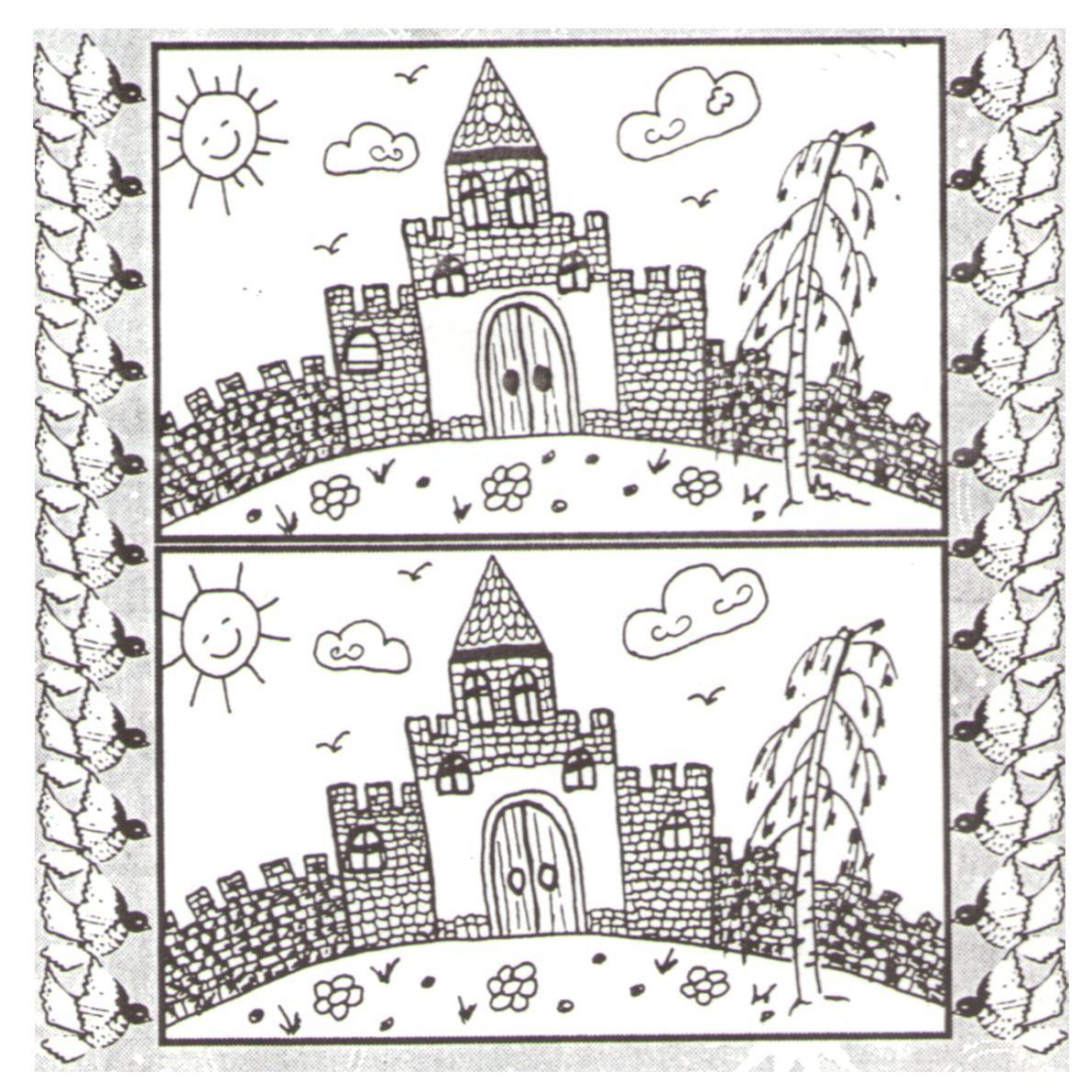 КАКОЕ СЕЙЧАС ЗА ОКНОМ 
ВРЕМЯ ГОДА?
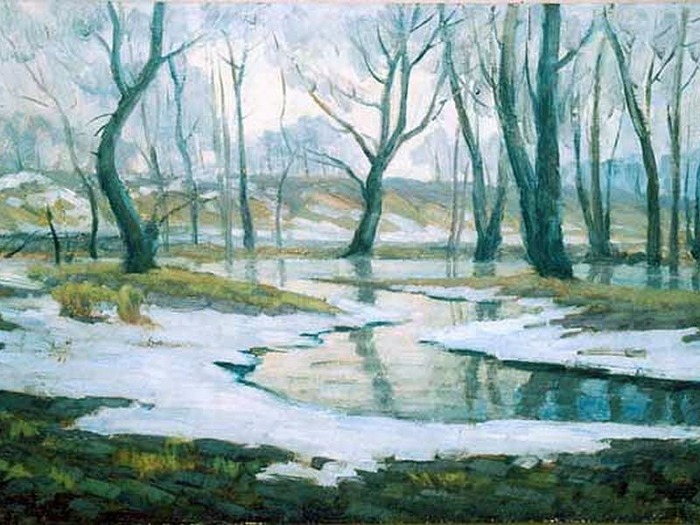 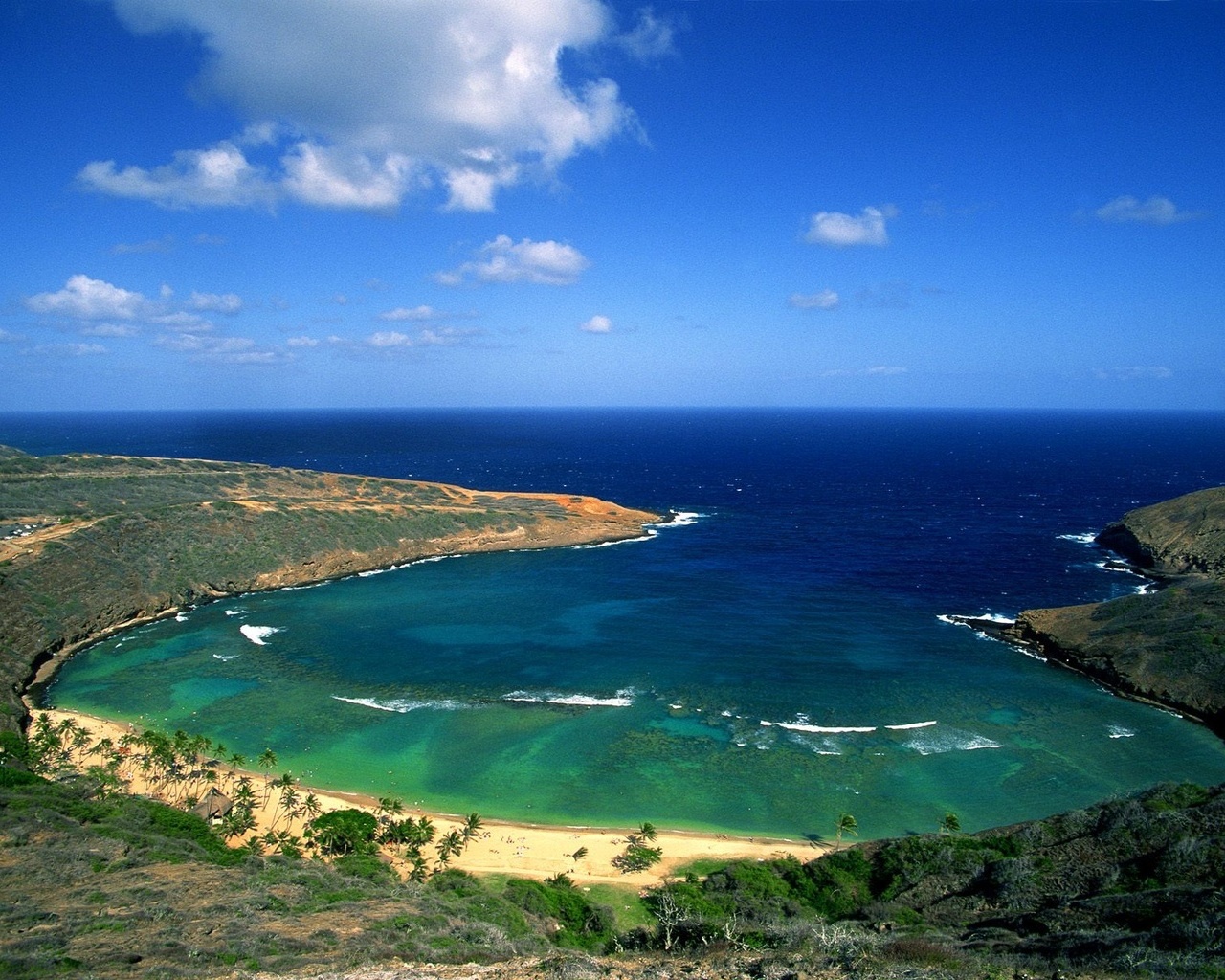 У лукоморья дуб зелёный;Златая цепь на дубе том:И днём и ночью кот учёныйВсё ходит по цепи кругом;Идёт направо - песнь заводит,Налево - сказку говорит.
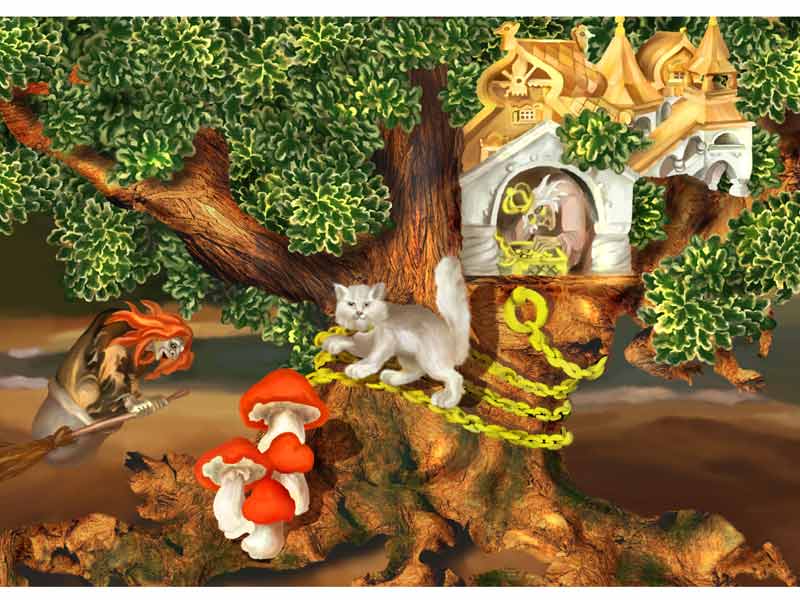 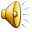 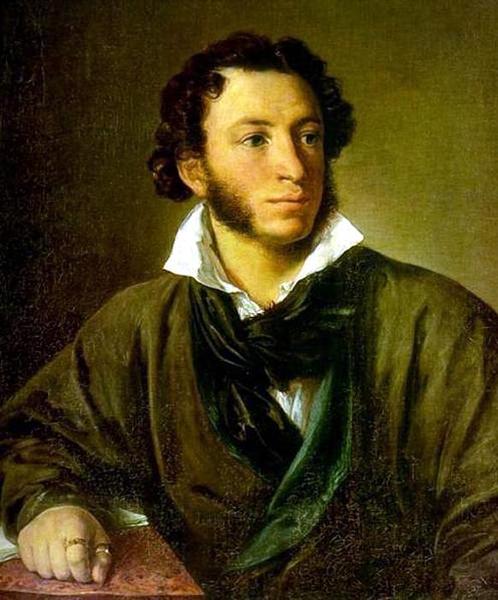 Александр Сергеевич ПУШКИН
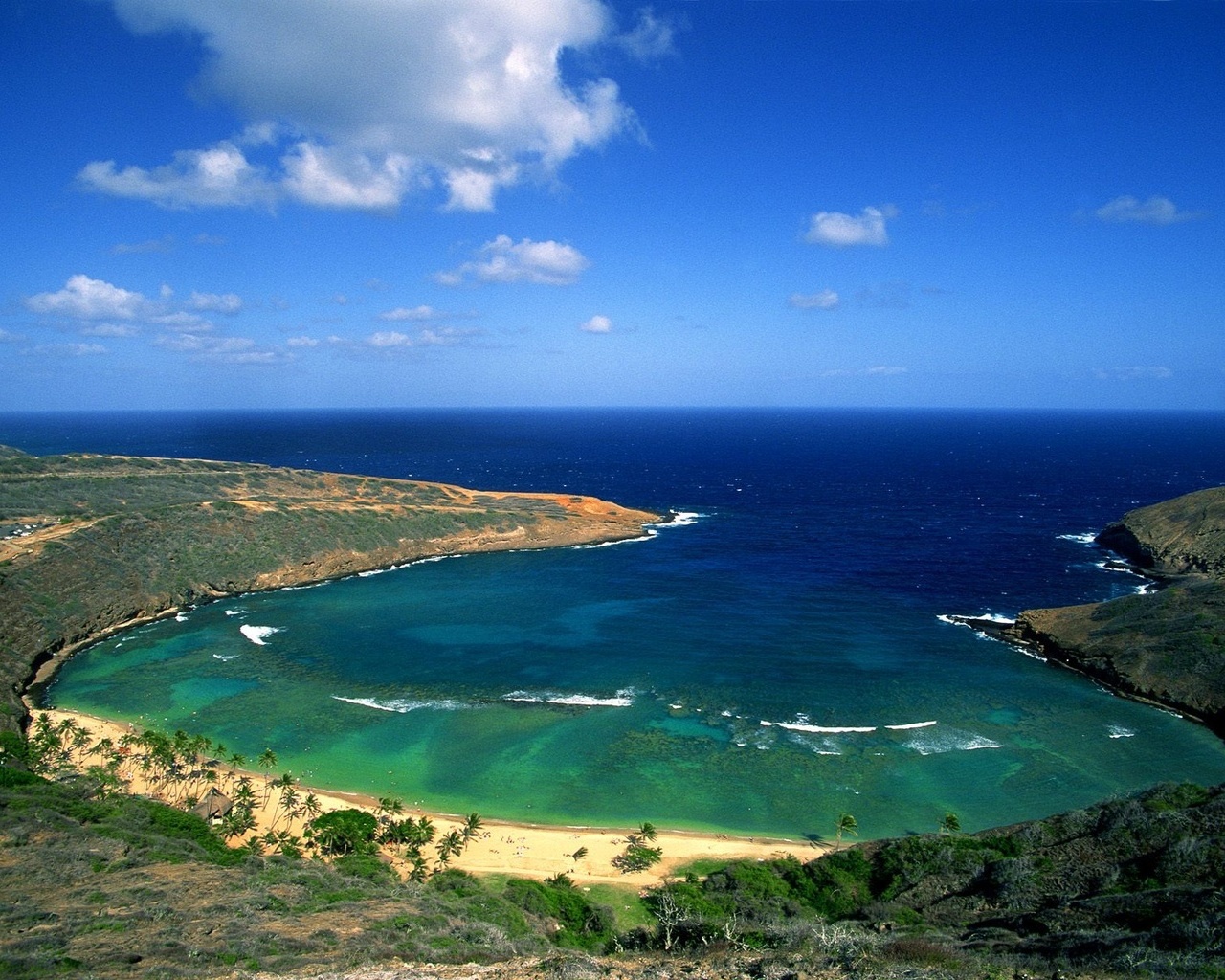 С помощью каких геометрических фигур изображён кот Учёный?
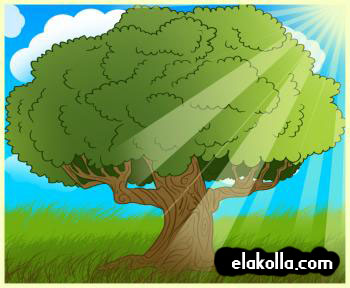 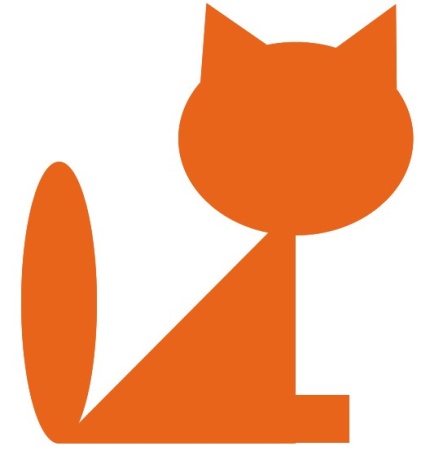 Сказка «РОДСТВЕННИКИ»
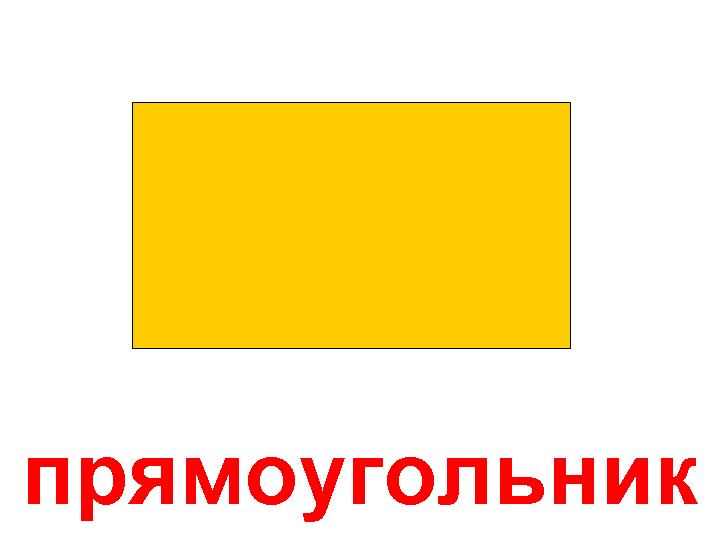 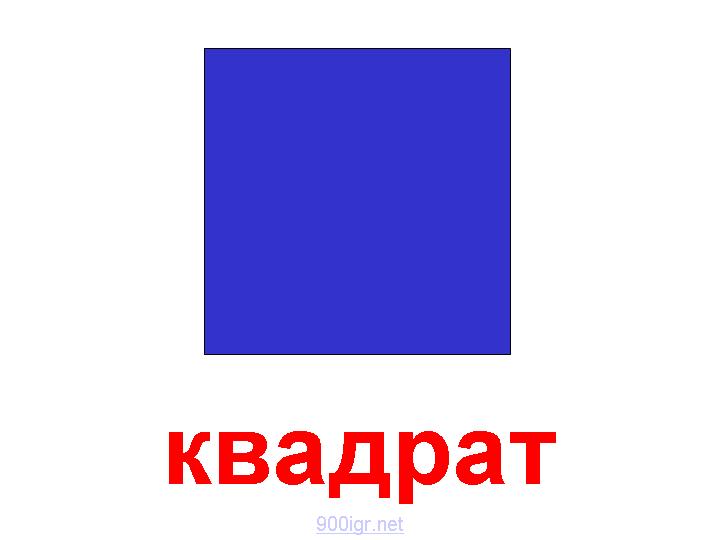 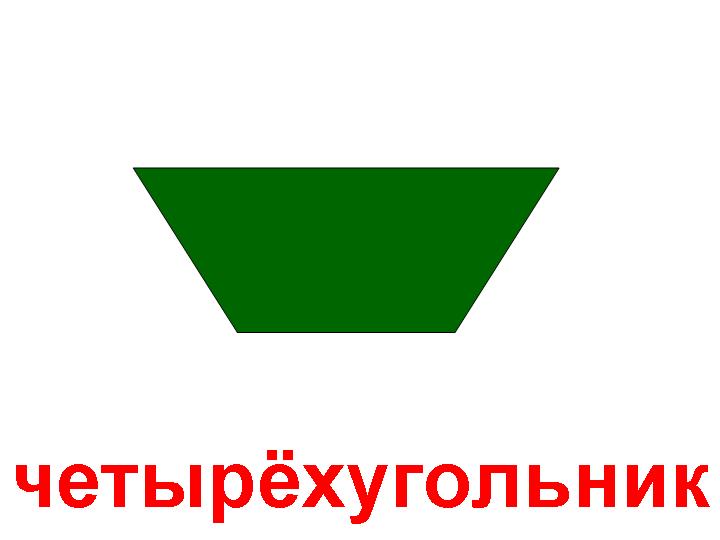 ДАВАЙТЕ ОТДОХНЁМ!!!!!
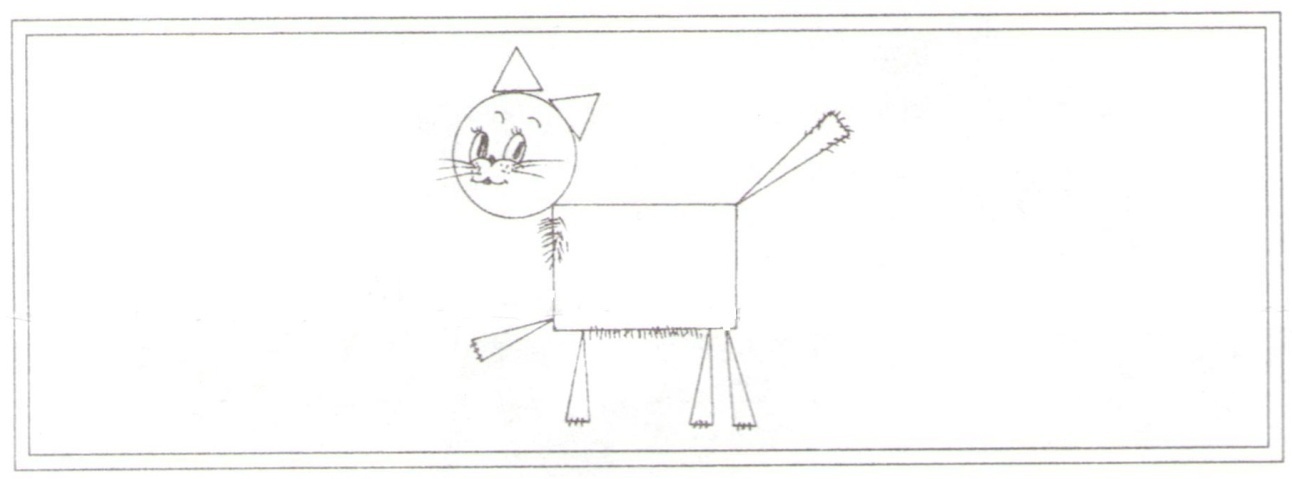 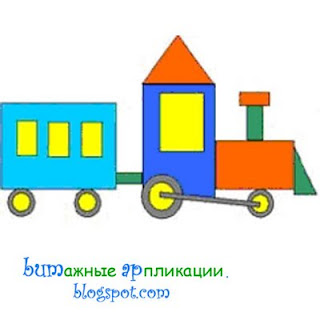 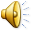 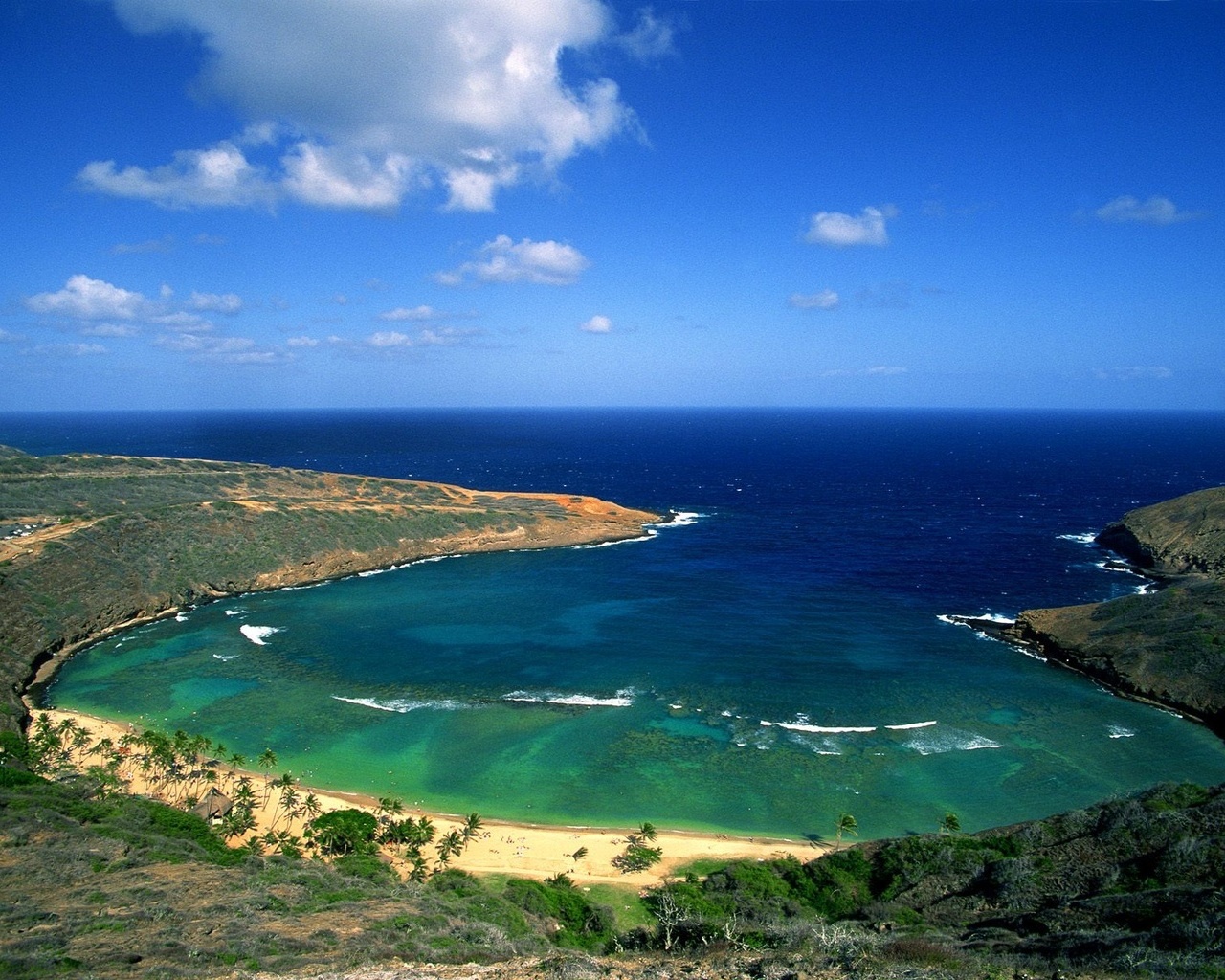 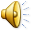 СКАЗКА 
О РЫБАКЕ И РЫБКЕ
Жил старик со своею старухойУ самого синего моря;Они жили в ветхой землянкеРовно тридцать лет и три года.Старик ловил неводом рыбу,Старуха пряла свою пряжу.Раз он в море закинул невод, —Пришел невод с одною тиной.Он в другой раз закинул невод,Пришел невод с травой морскою.В третий раз закинул он невод, Пришел невод с одною рыбкой,С непростою рыбкой, — золотою.
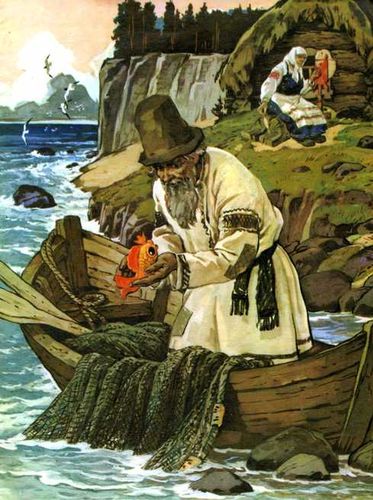 БУДЕТ ТЕБЕ, СТАРИК, УДАЧА,ЕСЛИ РЕШИШЬ ТАКУЮ ЗАДАЧУ.
ЗАДАЧА
Предположим, ты, старик, поймал 108 рыбок, ½ ты засолил, а остальную рыбу твоя старуха пожарила на сковородке, причём на сковороду помещается 3 рыбы. Сколько раз старухе придётся использовать сковородку?
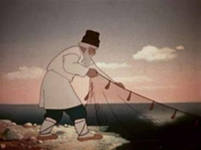 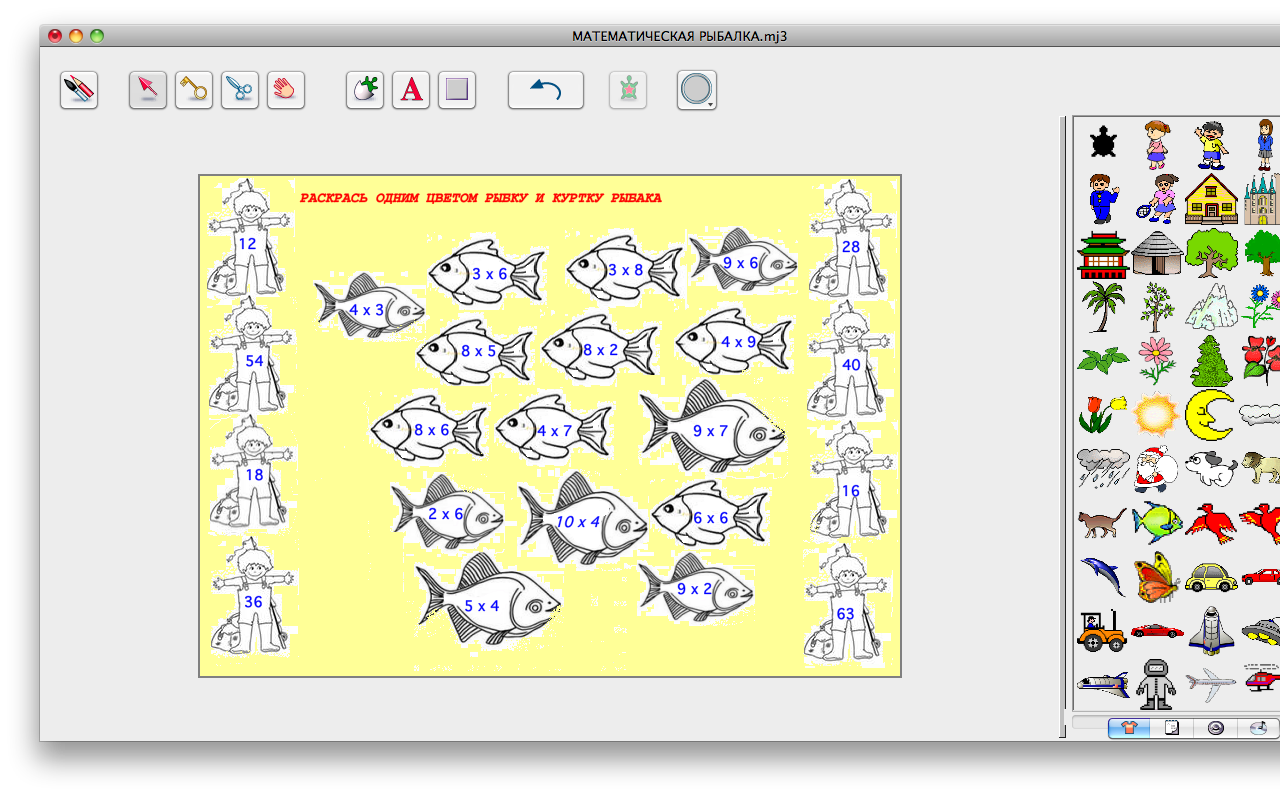 ПОМОГИТЕ СТАРИКУ ОСВОБОДИТЬСЯ
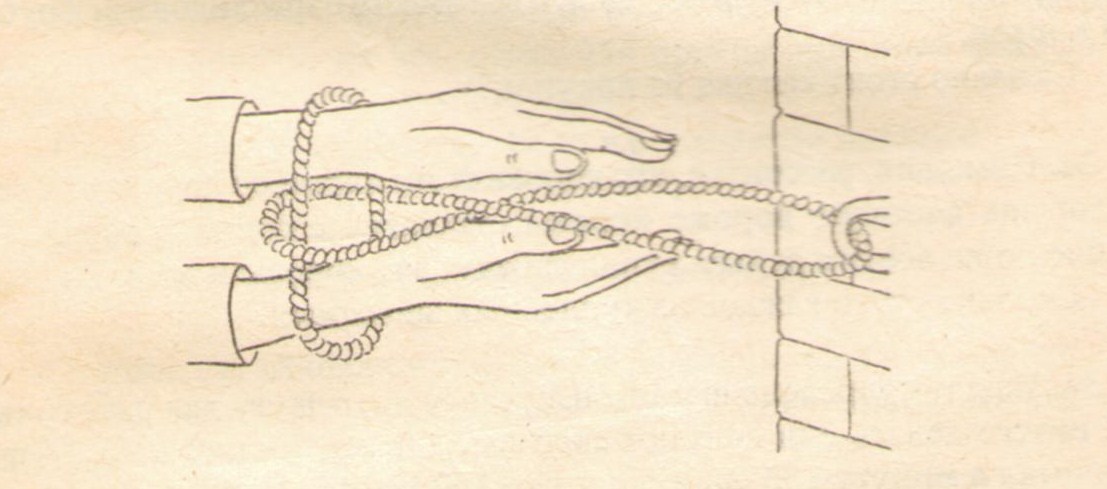 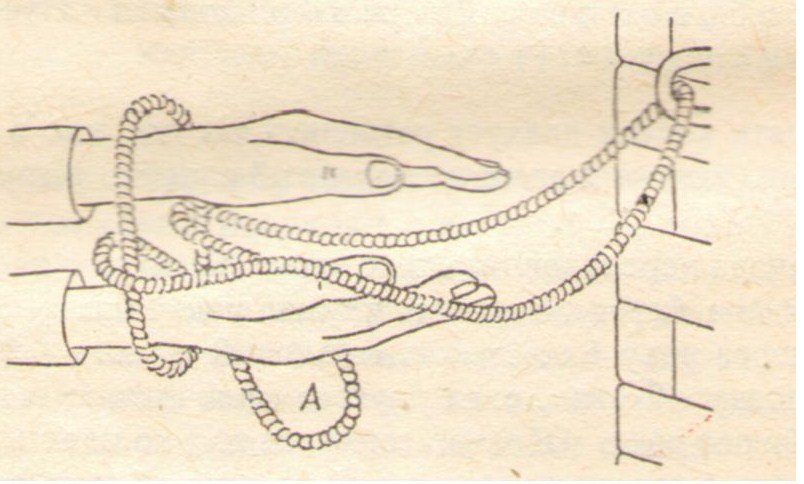 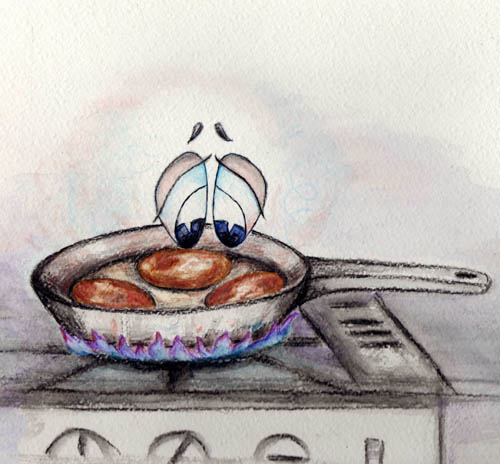 ПРОВЕРКА
108 : 2 х 1 = 54 (р.)
 108 – 54 = 54 (р.)
 54 : 3 = 18 (раз)
Ответ: 18 раз старухе придётся использовать сковородку.
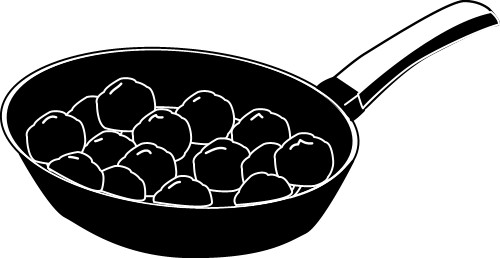 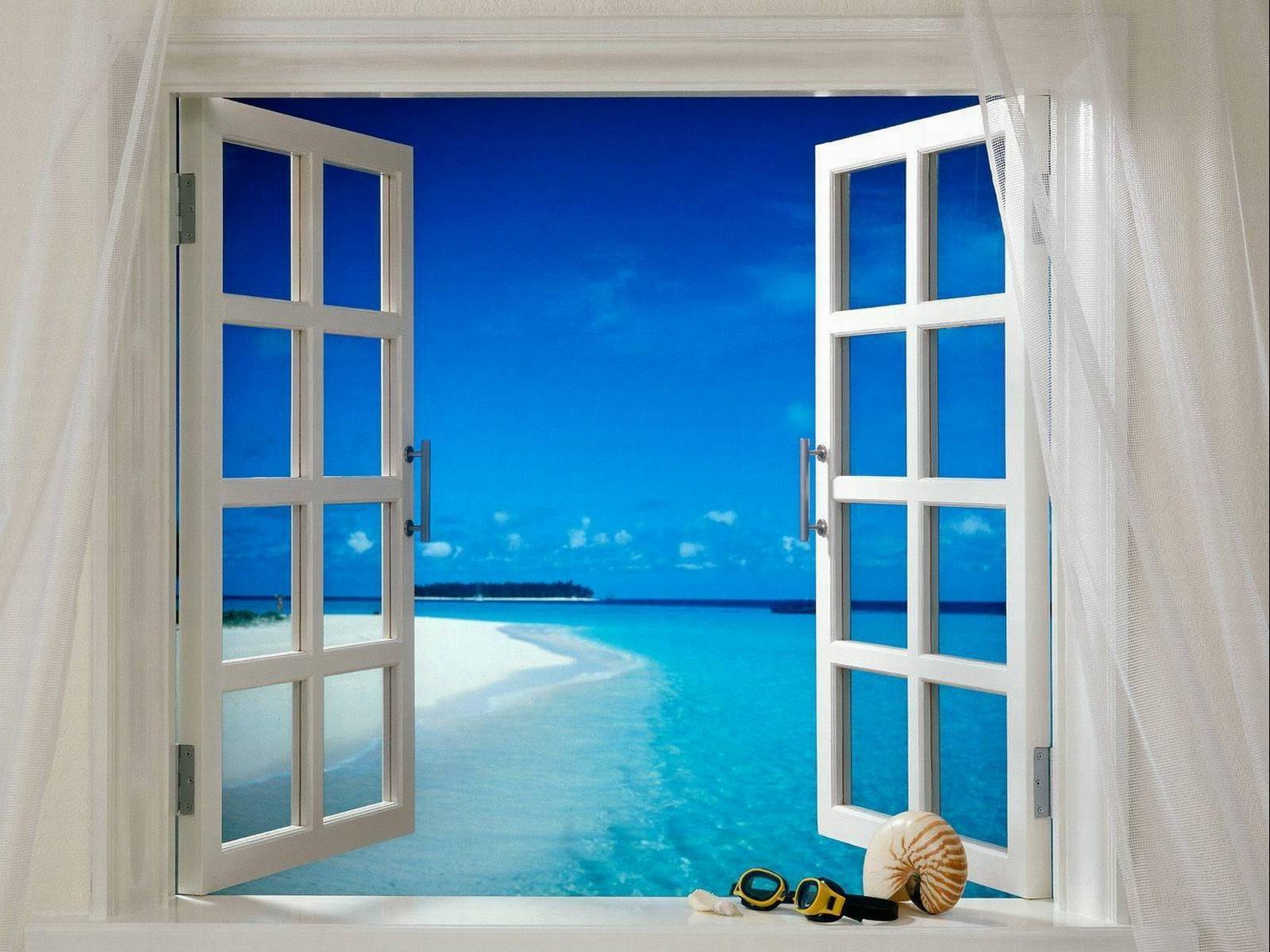 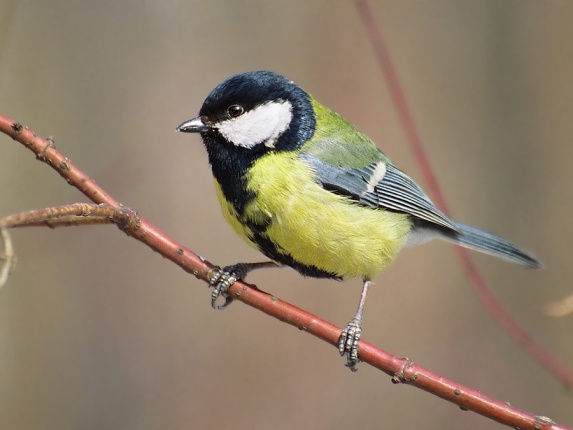 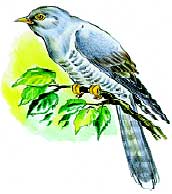 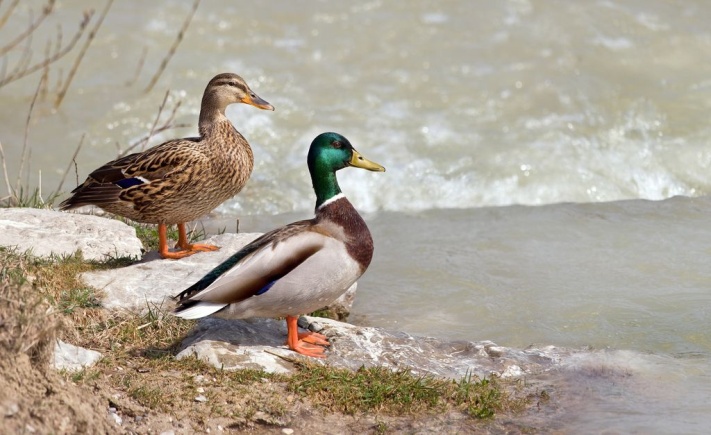 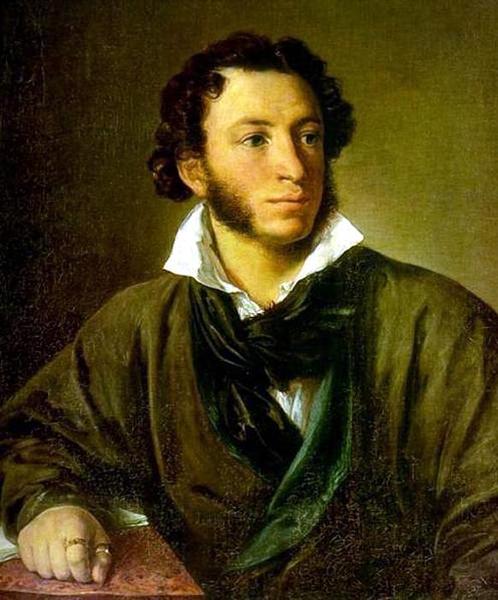 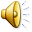 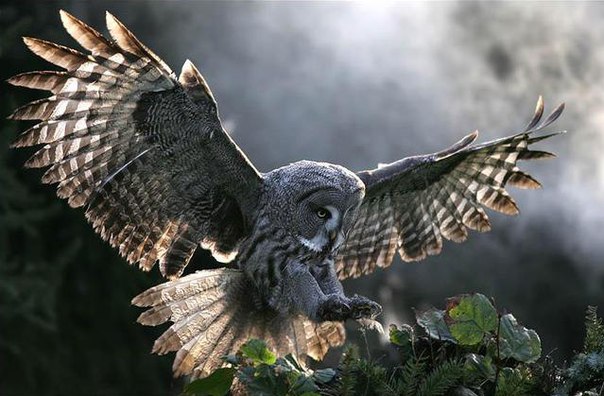 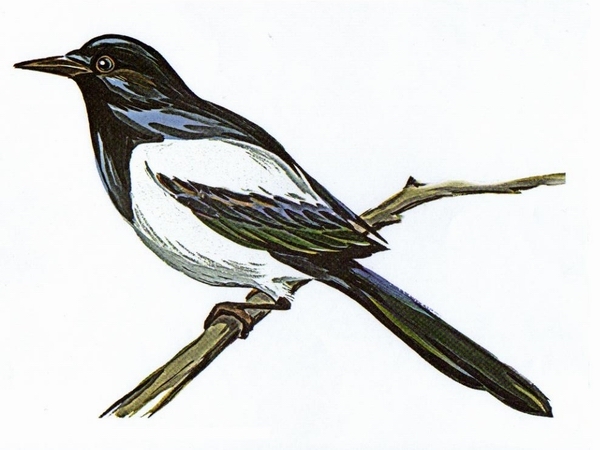 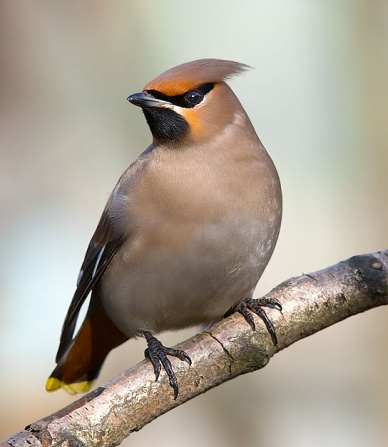 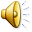 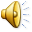 А знаете ли вы, что кукушка за 60 мин съедает 100 гусениц, принося тем самым большую пользу лесу.
Посчитайте, сколько гусениц она съест за неделю, если будет питаться по 6 часов в день?
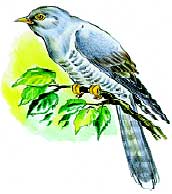 6 х 7 х 100 = 4200 (гус.)  
Ответ: за неделю кукушка съест 4200 
	    гусениц.
ПОДВЕДЕМ ИТОГИ
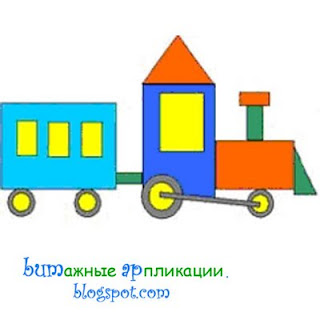 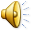